Much and many
Your online Wikwijs explanation
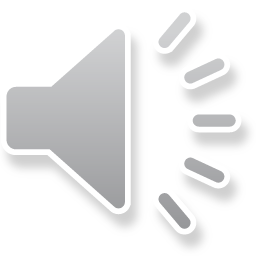 Much and manyThe meaning
Much  veel
Many  veel




I have much money.
I have many sets of cards.
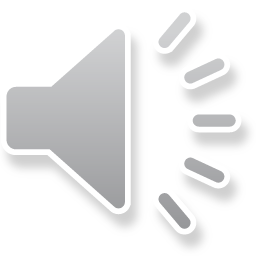 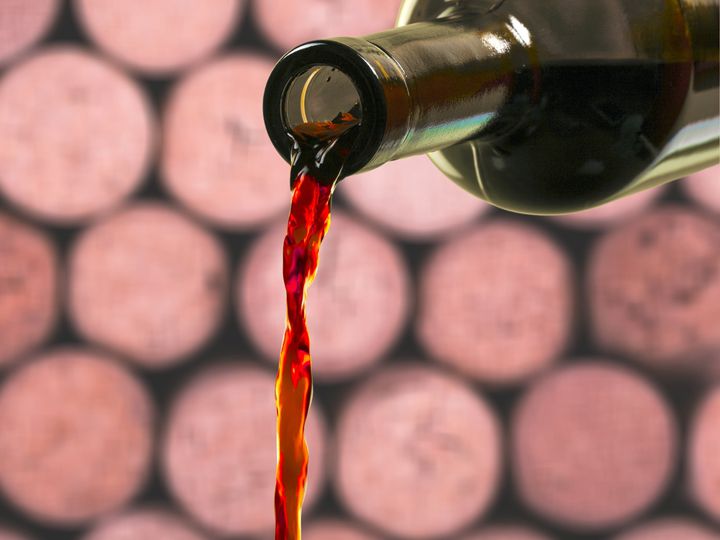 Much and manyThe difference
Much  uncountable noun
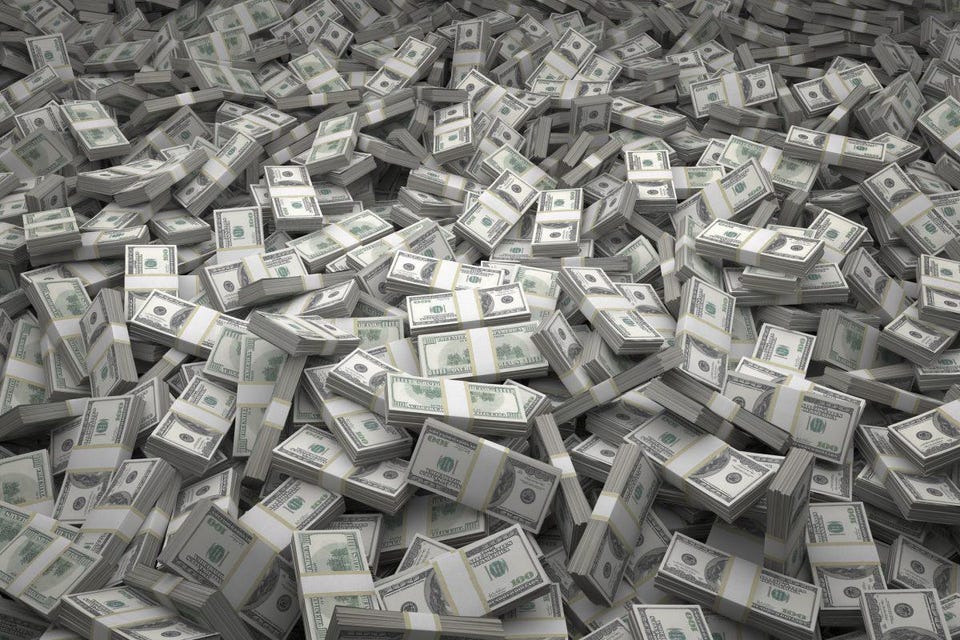 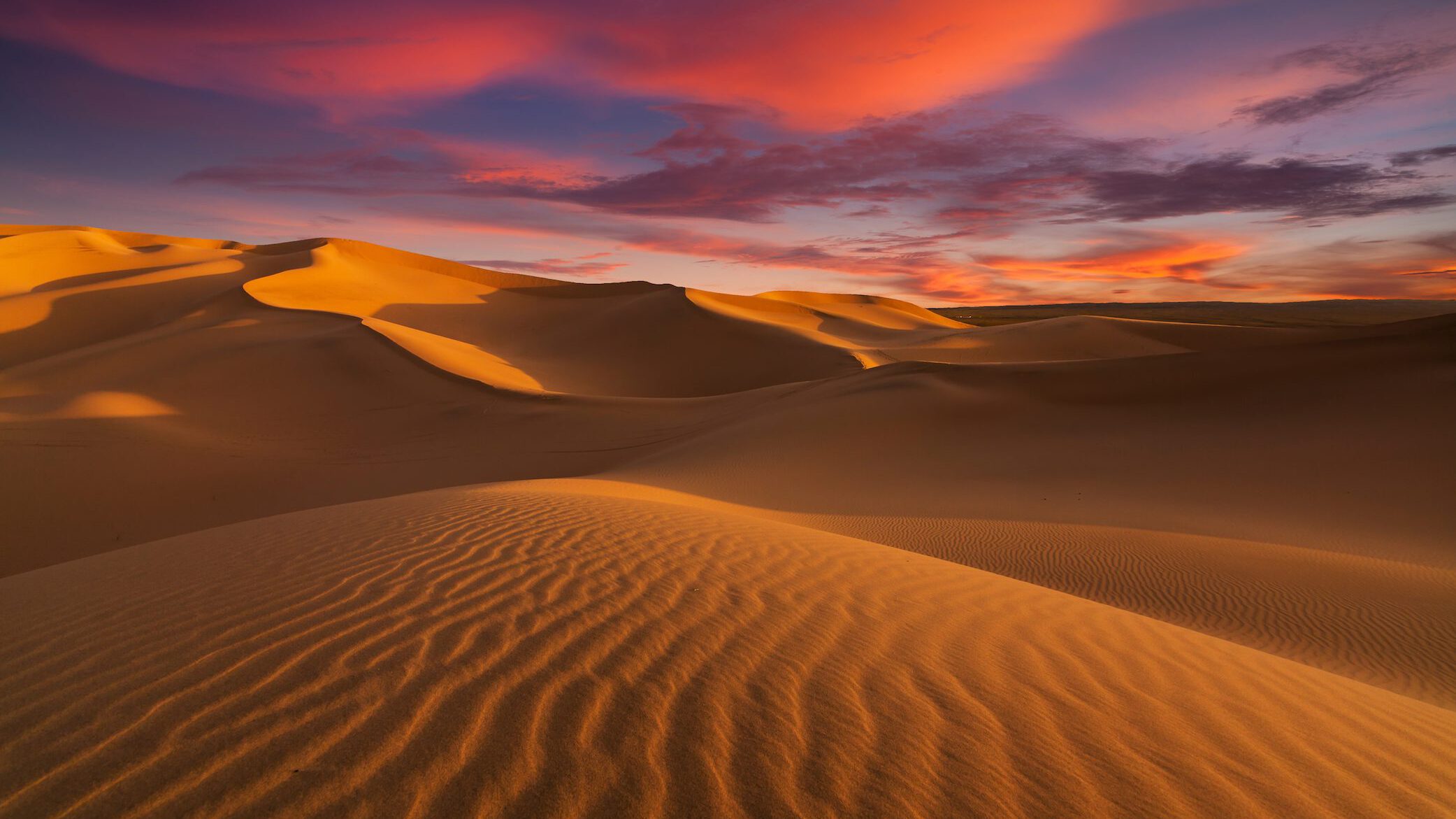 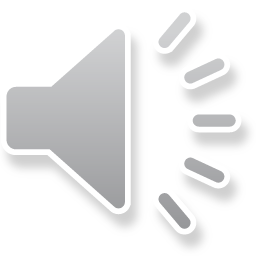 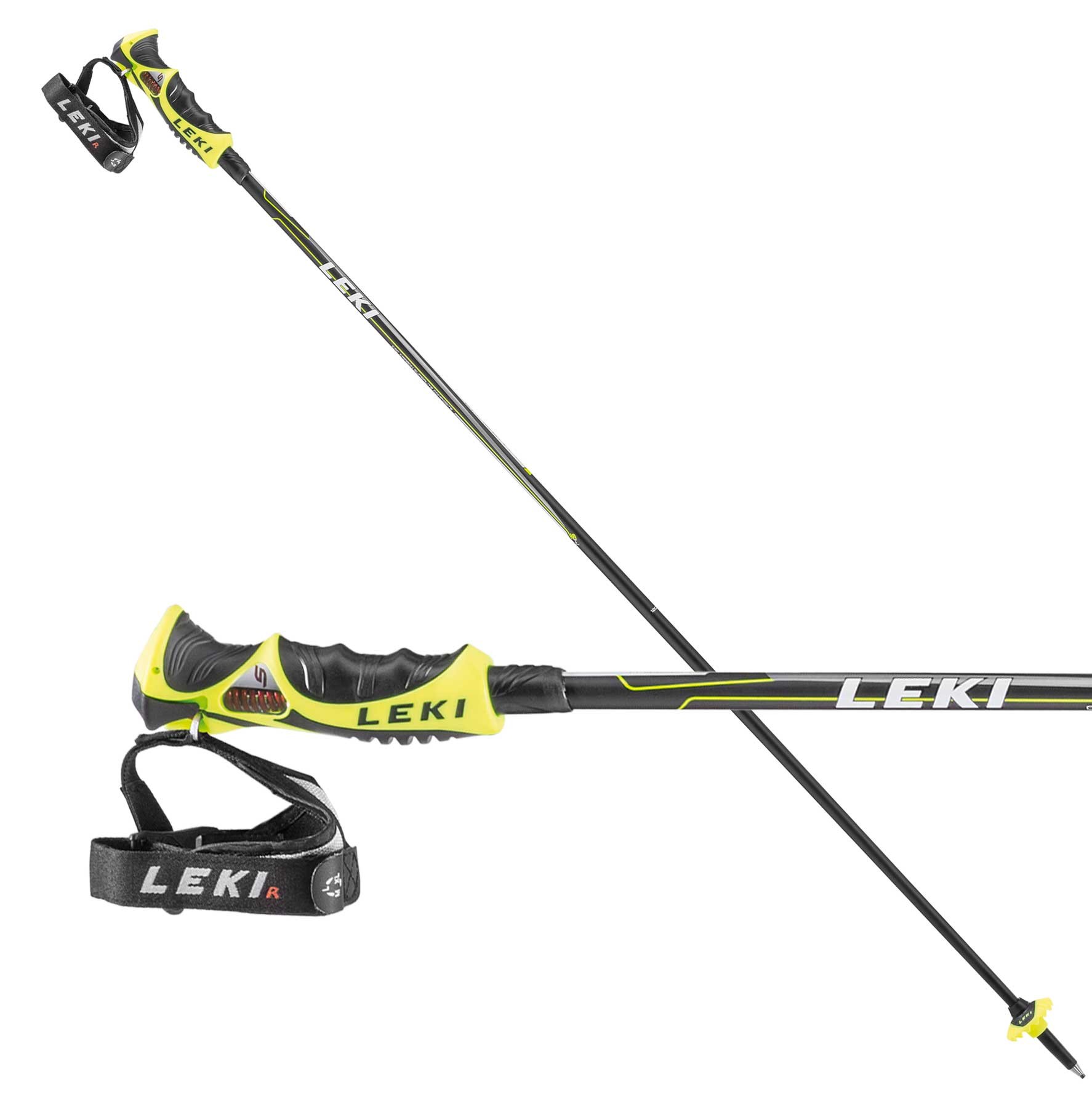 Much and manyThe difference
Many  countable noun
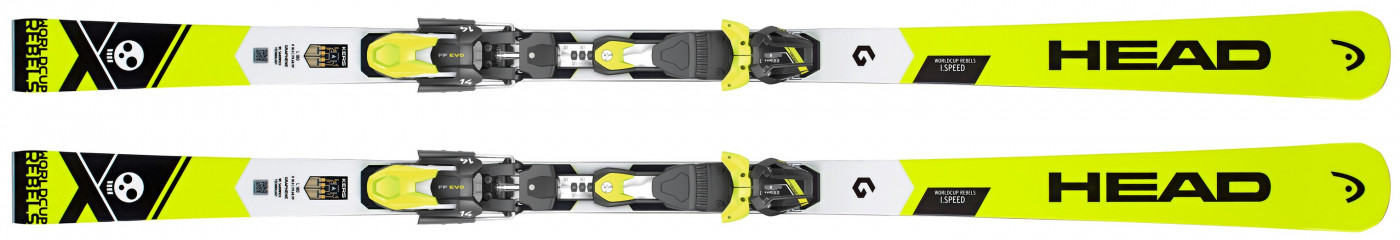 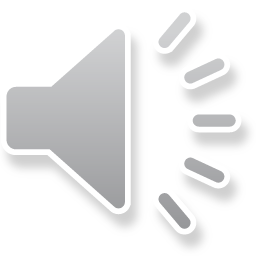 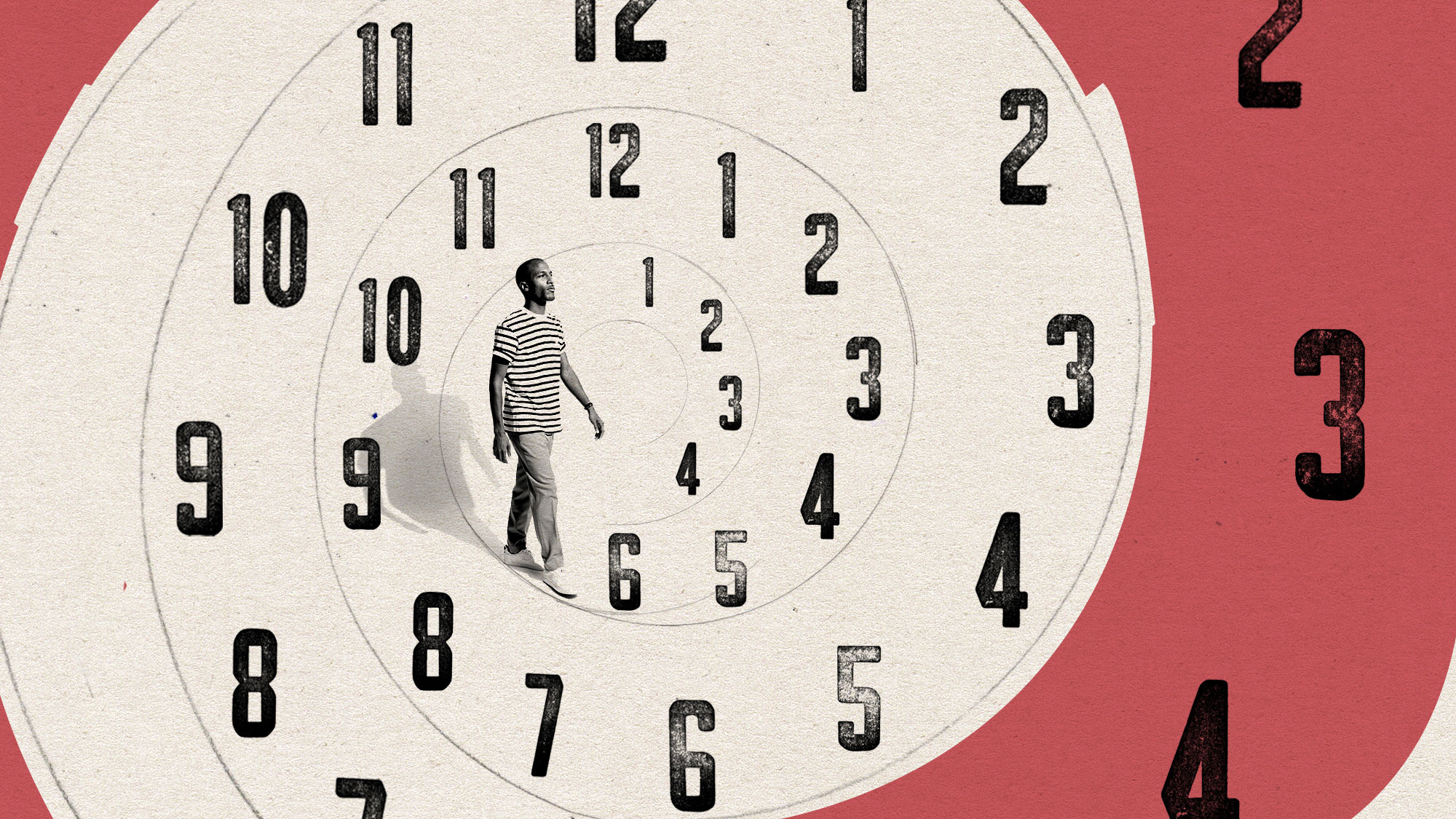 Much and manyThe context
Are you coming to the Christmas party?
Do you think many people will go?


Can you help me with my homework?
I don’t have much time, sorry.
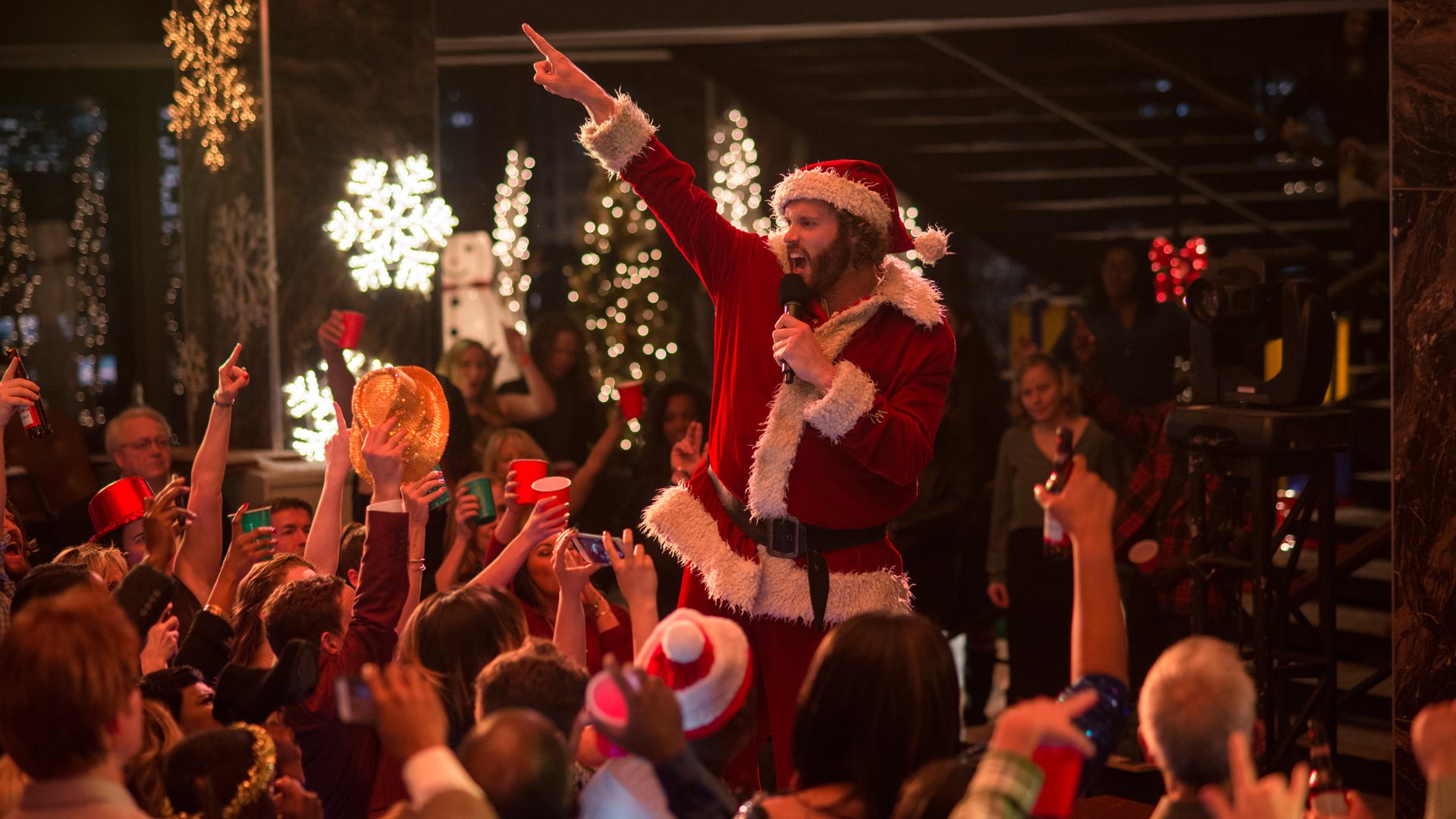 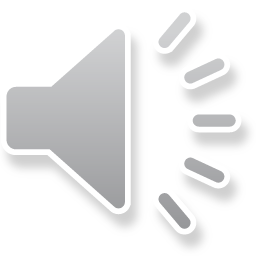 Much and manyQuestions
Have you got many questions?

Send me a Teams messages/e-mail
Ask me in class
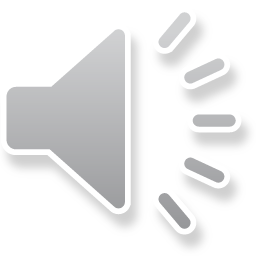